資料１－１
実証事業の実施状況
共通の啓発資材
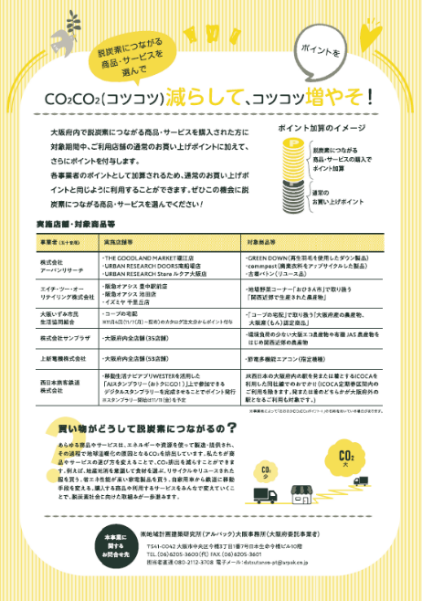 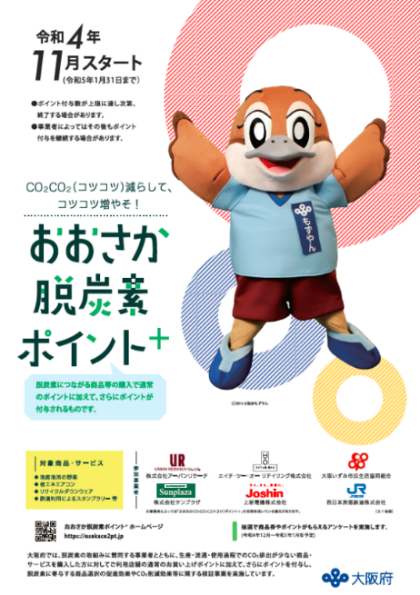 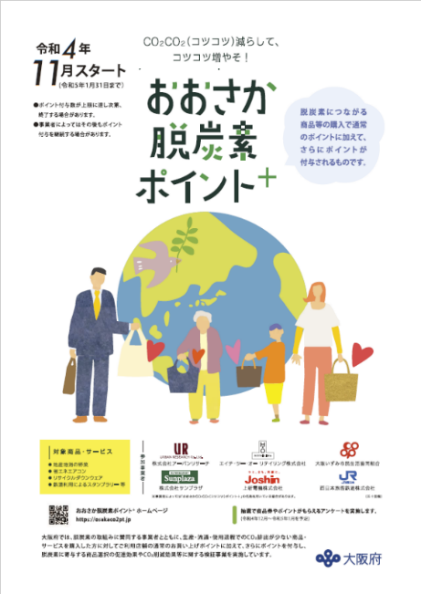 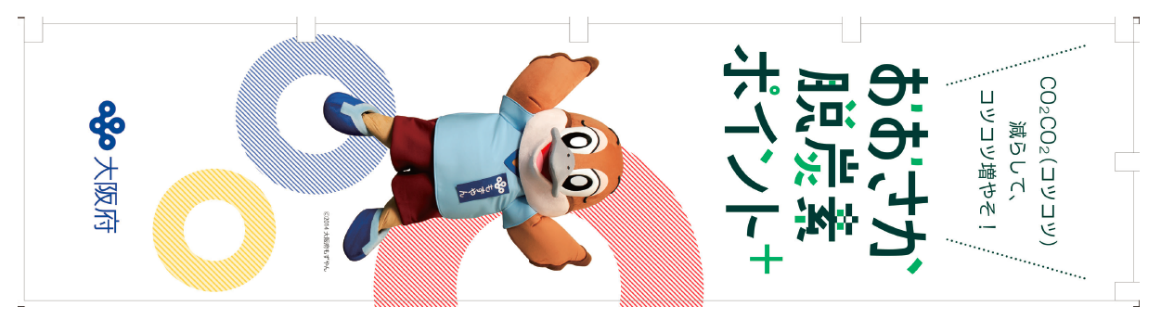 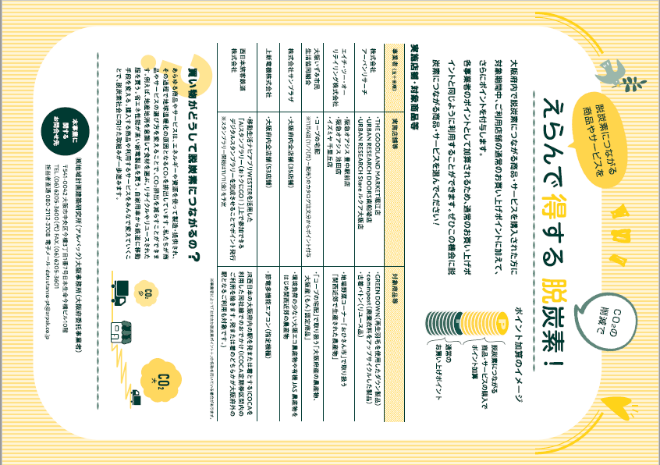 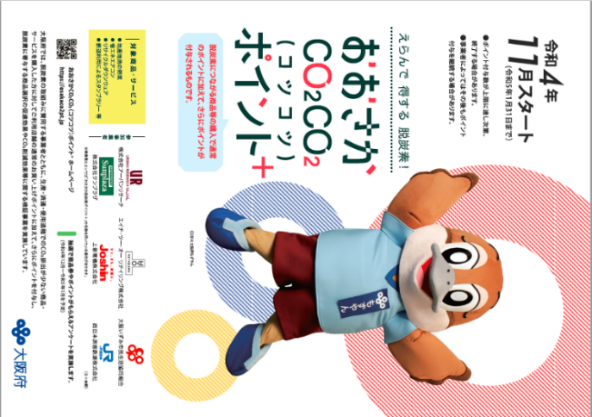 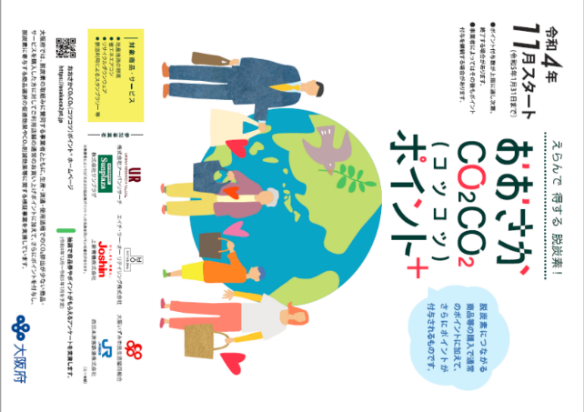 共通の啓発資材
実施状況等
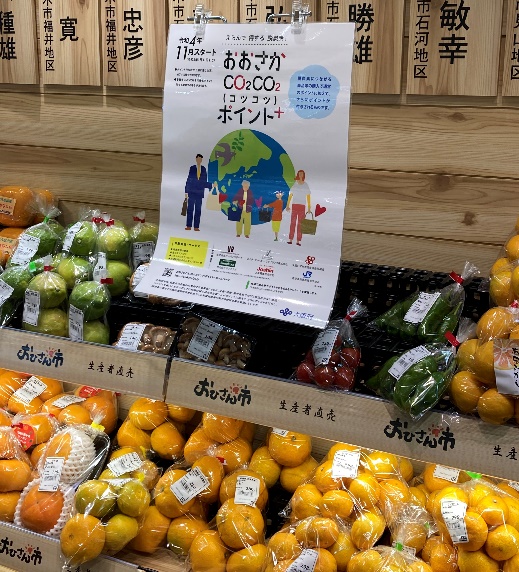 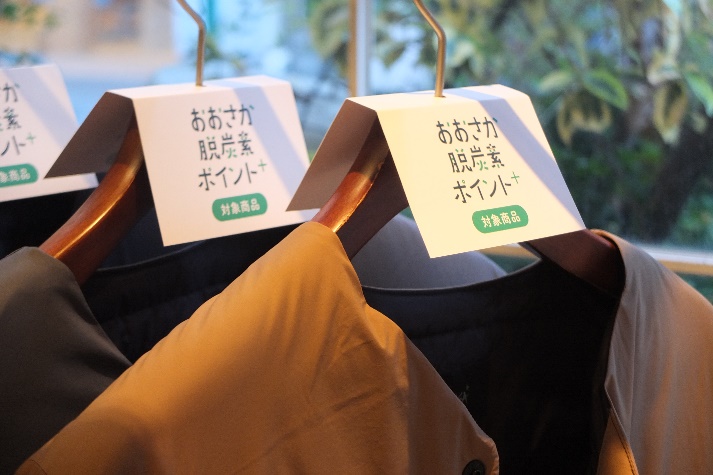 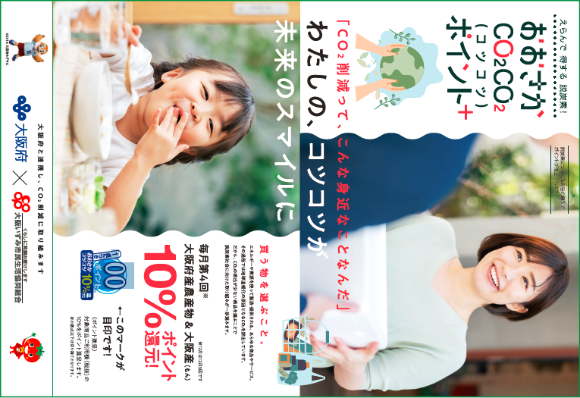 （株）アーバンリサーチ
エイチ・ツー・オー リテイリング（株）
大阪いずみ市民生活協同組合
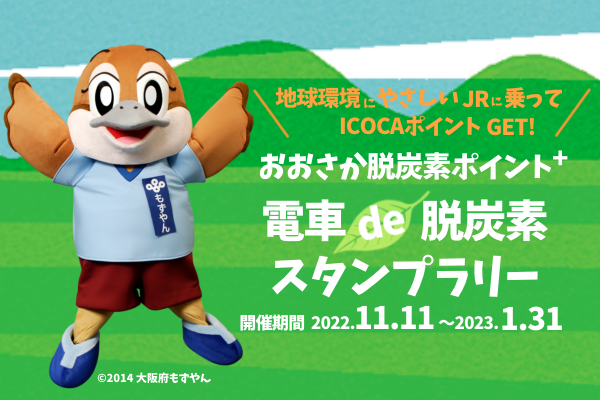 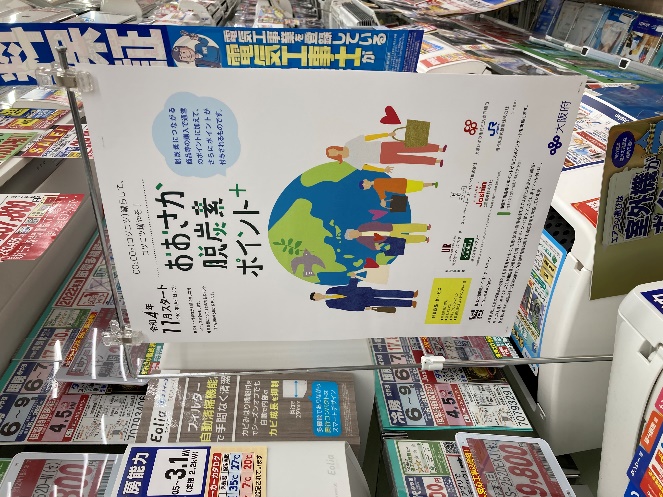 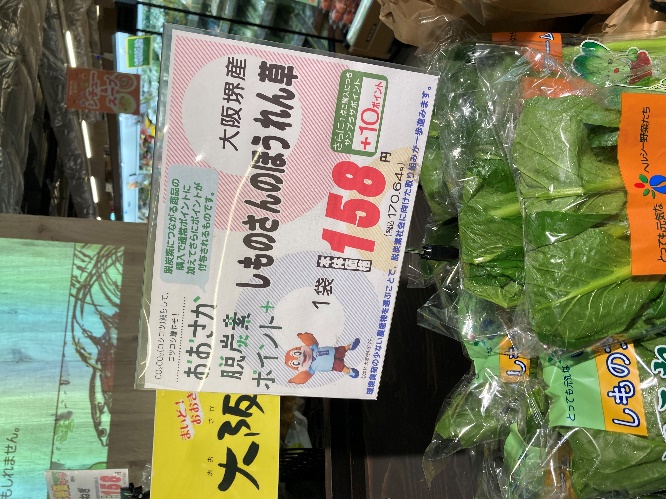 西日本旅客鉄道（株）
上新電機（株）
（株）サンプラザ